Mr. Ager
Alphabet Project
A
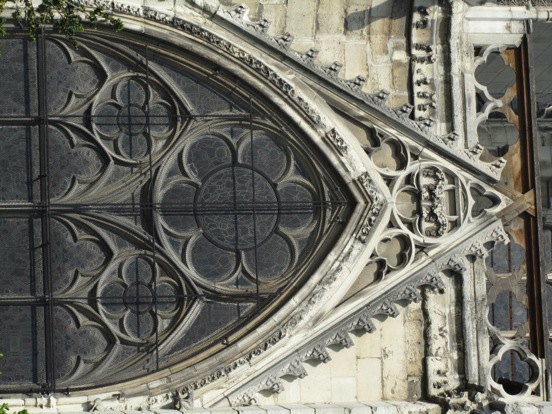 B
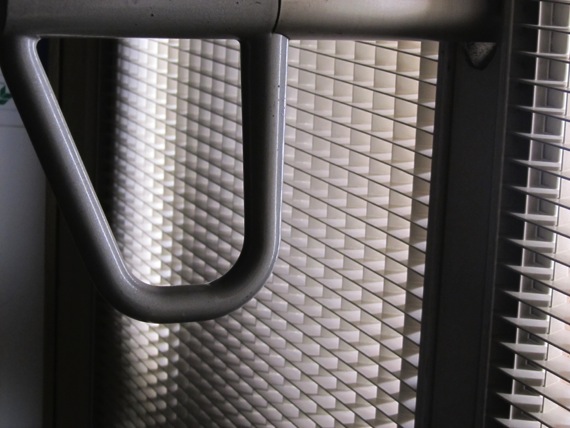 C
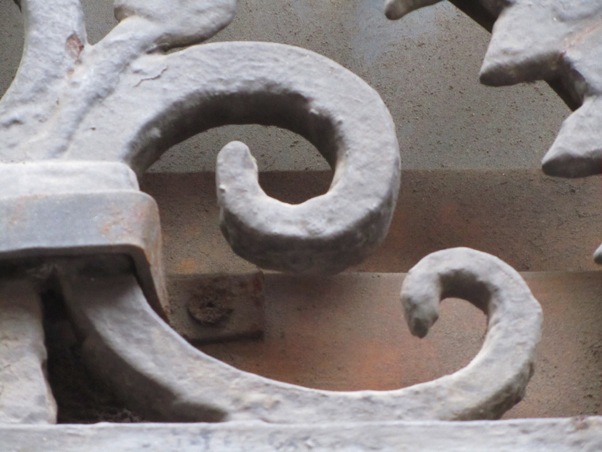 D
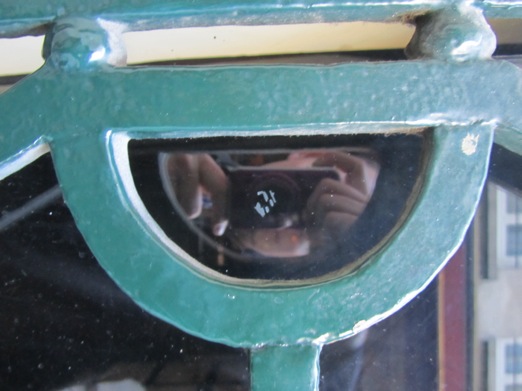 E
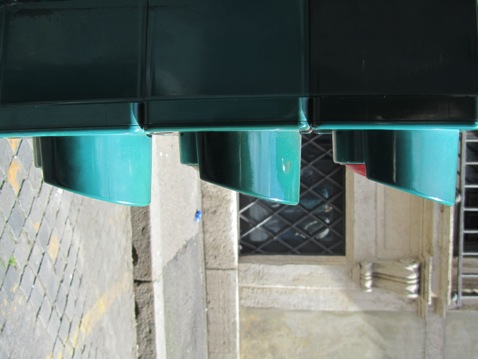 F
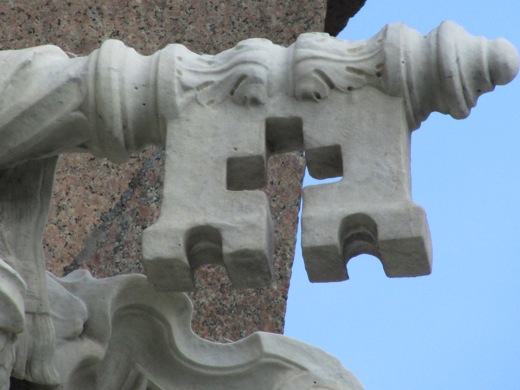 G
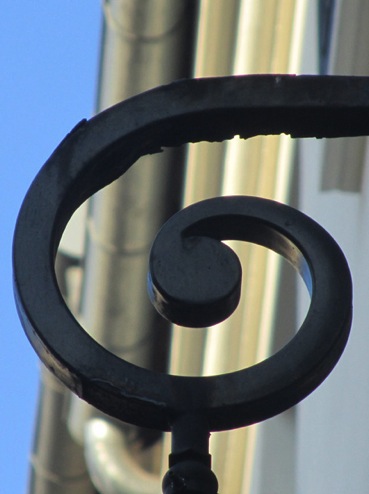 H
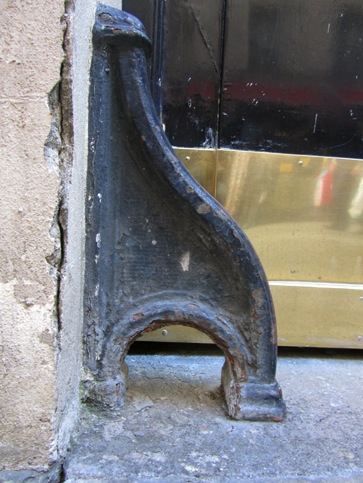 I
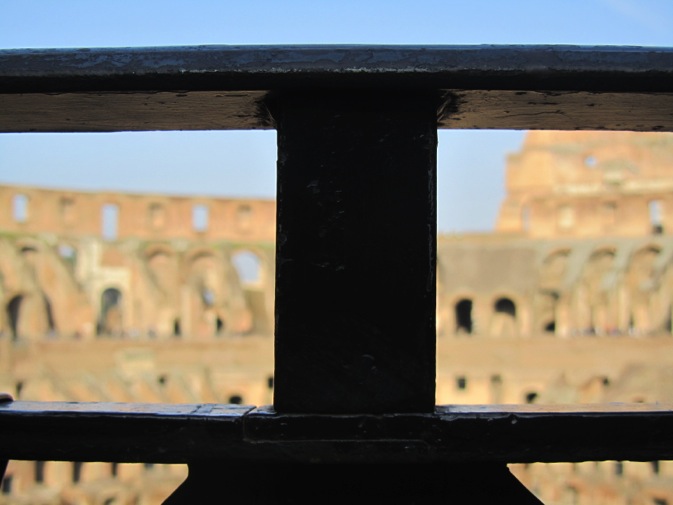 J
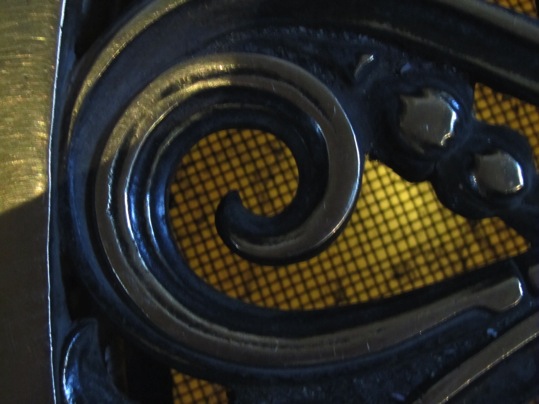 K
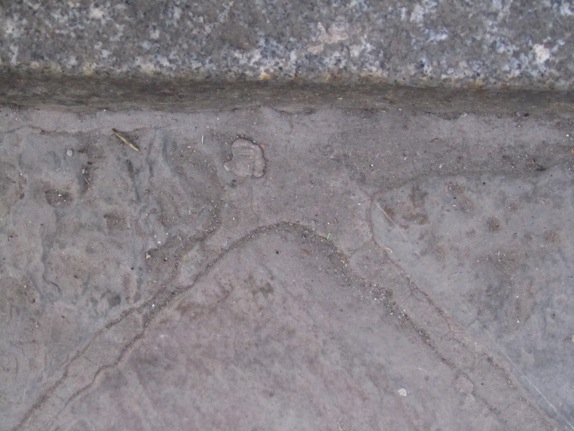 L
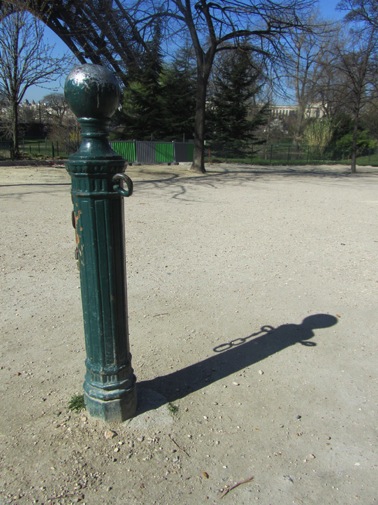 M
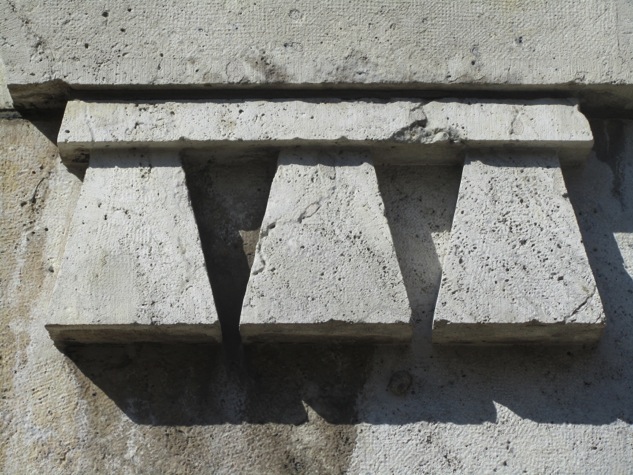 N
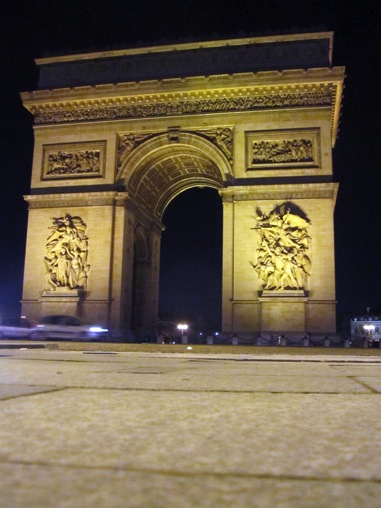 O
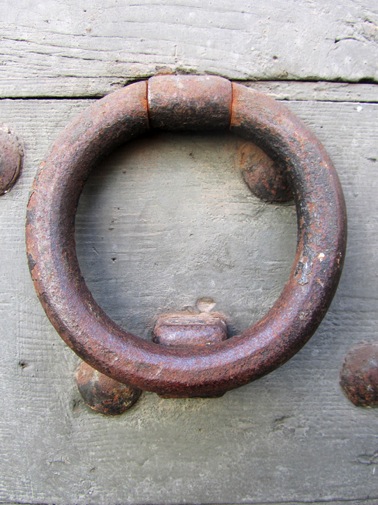 P
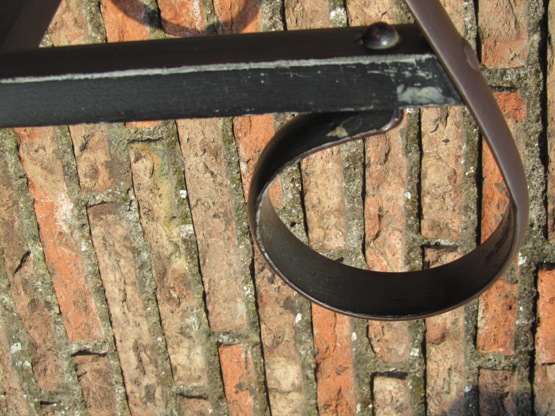 Q
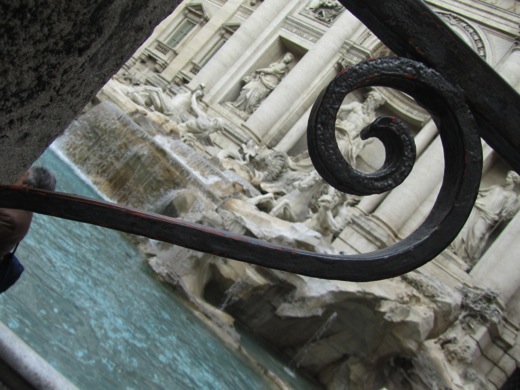 R
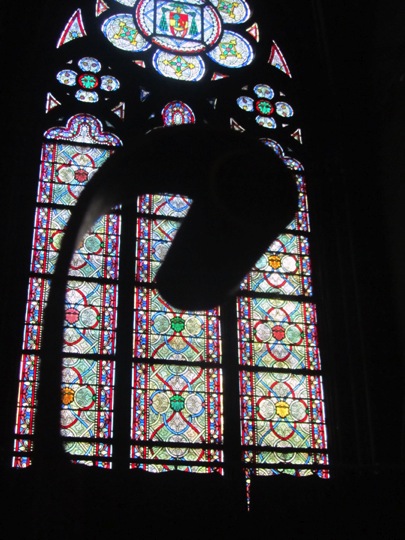 S
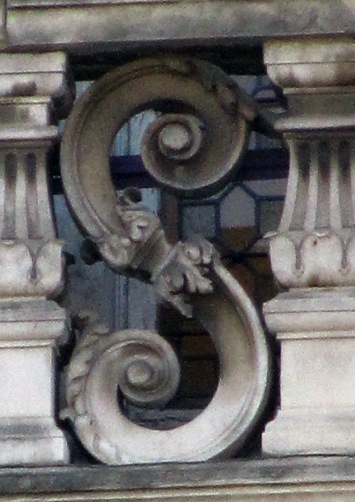 T
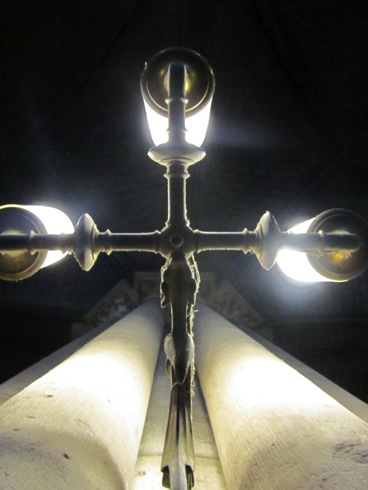 U
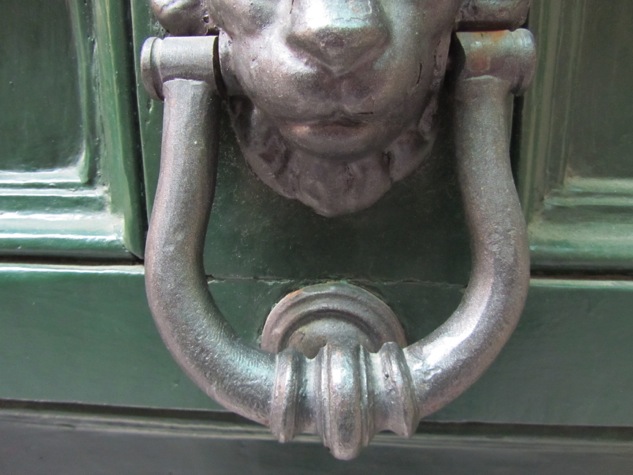 V
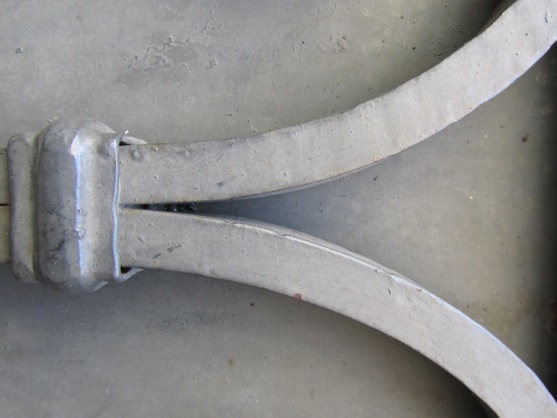 W
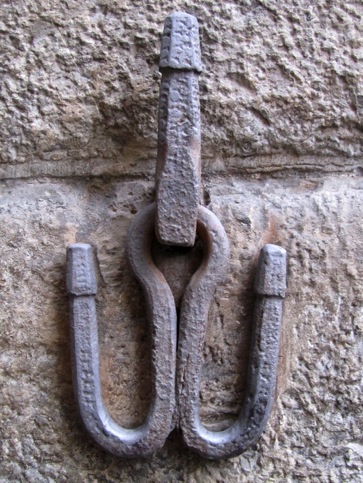 X
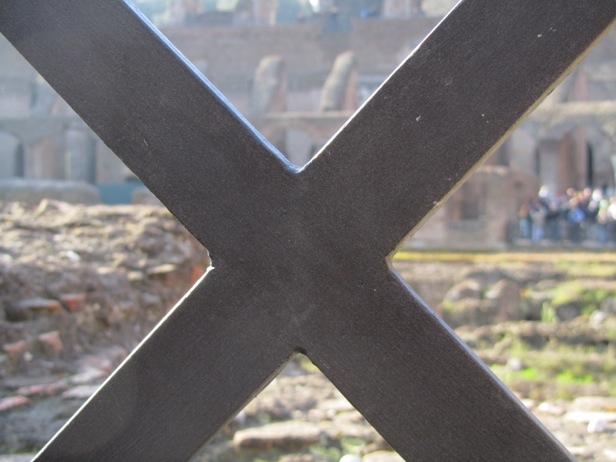 Y
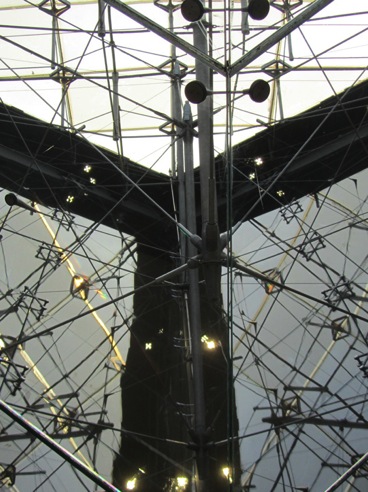 Z
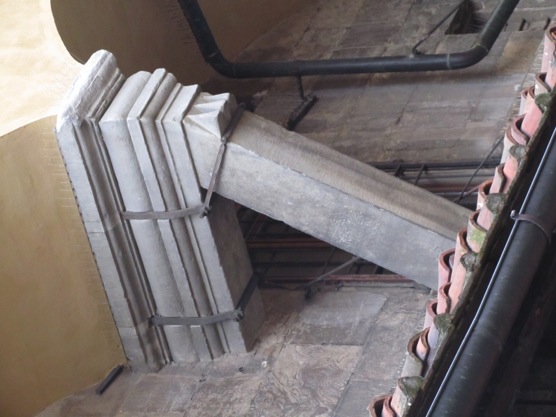